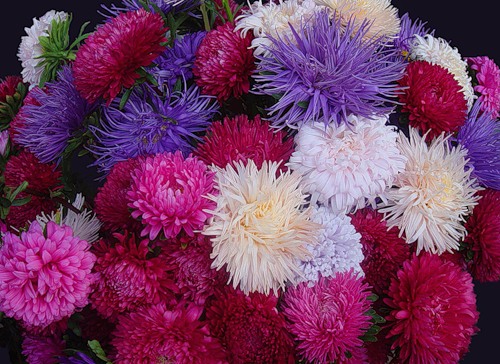 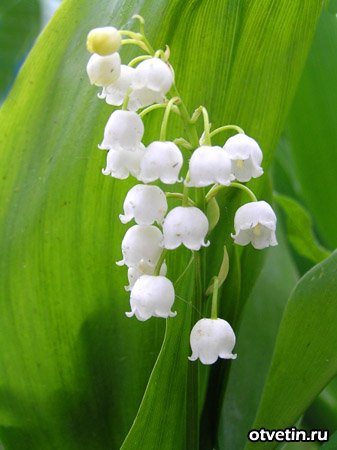 Строчная буква А
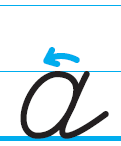 Заглавная буква А
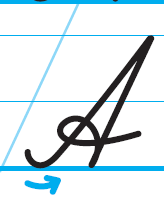 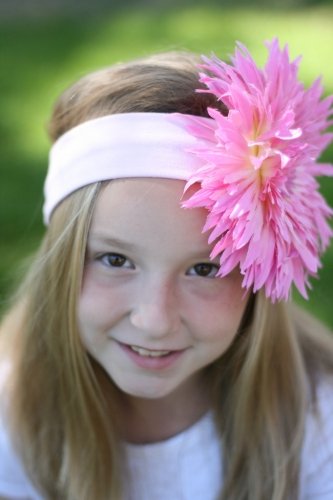 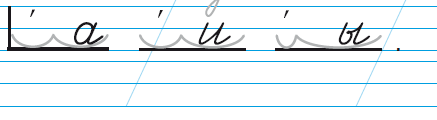 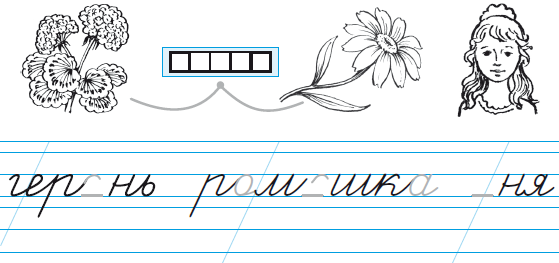 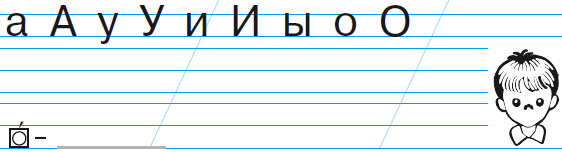